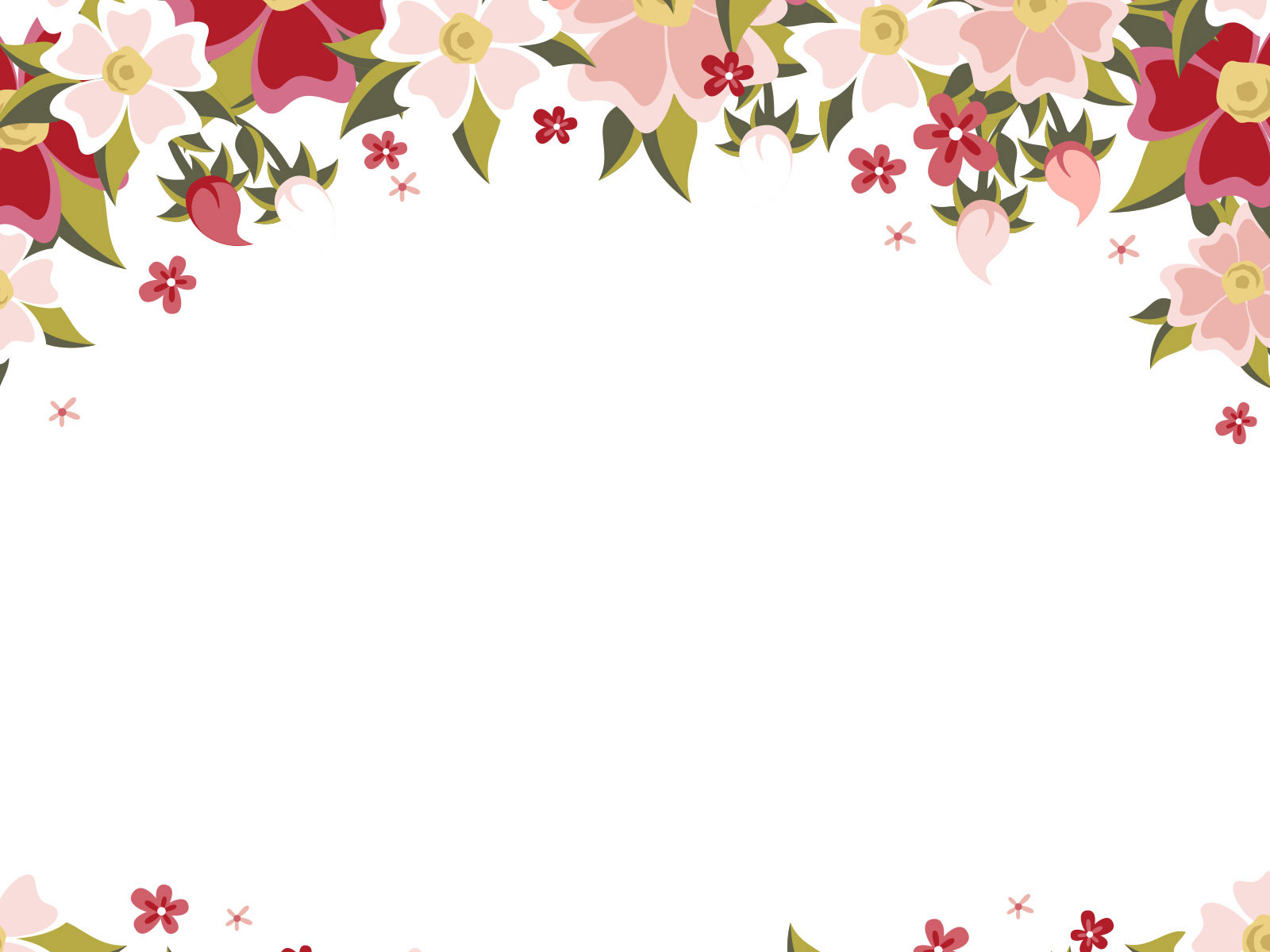 TOÁN
ÔN TẬP        TÌM SỐ CHIA
Thứ tư ngày 24 tháng 11 năm 2021
Toán
Ôn tập: Tìm số chia
Trong phép chia hết, muốn tìm số chia ta làm thế nào?
Trong phép chia hết, muốn tìm số chia ta lấy số bị chia chia cho thương.
Bài 1: Tính nhẩm:
20 : 5 =
20 : 4 =
42 : 7 =
42 : 6 =
9
6
4
45 : 5 =
45 : 9 =
7
5
5
Bài 2: Tìm    :
x
c)      :  3   = 12
x
x
b) 42 :    = 7
x
a) 25 :    = 5
x
g)     x 6 = 60
x
e) 56  :    = 4
x
d) 24 :    = 4
Giải